TRƯỜNG TH ĐÀ LOAN
Chào mừng quý thầy cô 
đến dự giờ
Giáo viên: Touneh Drong Lệ Nguyên
Viết
3
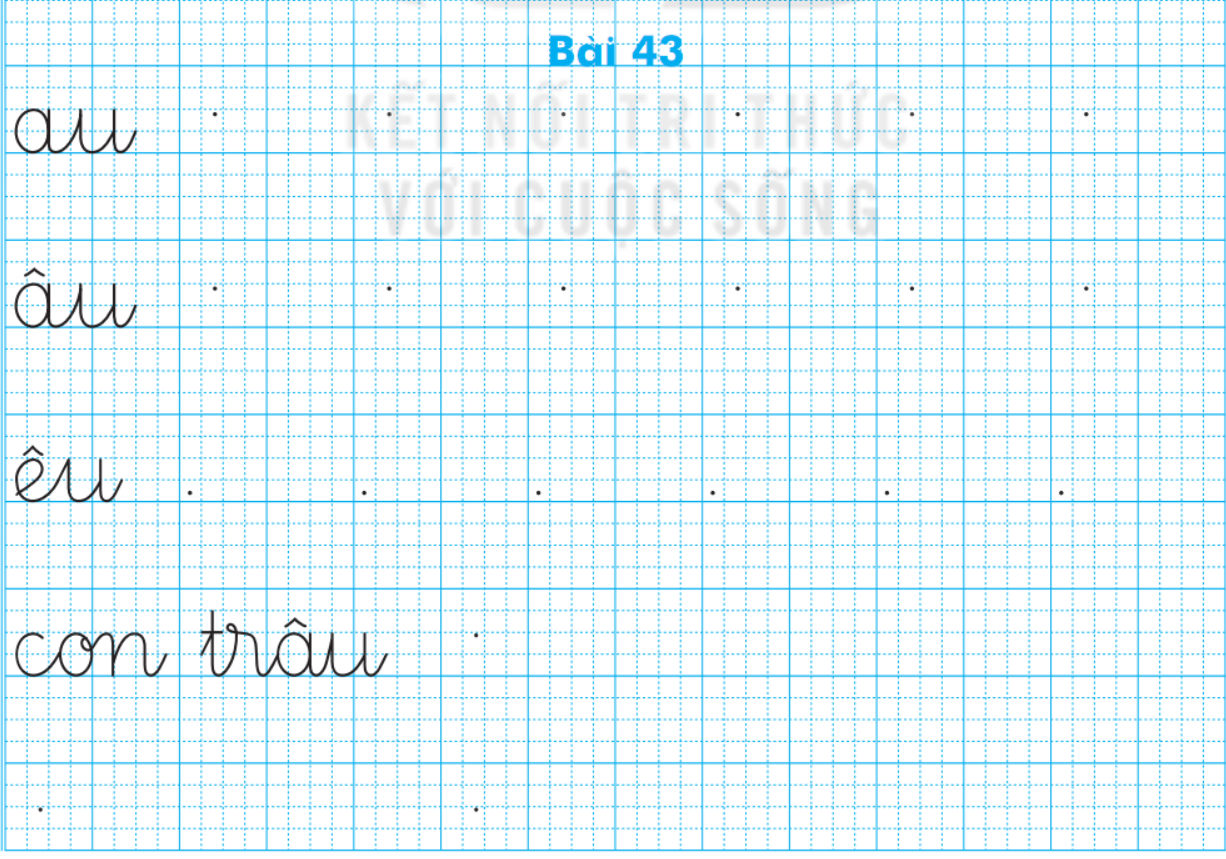 V/29
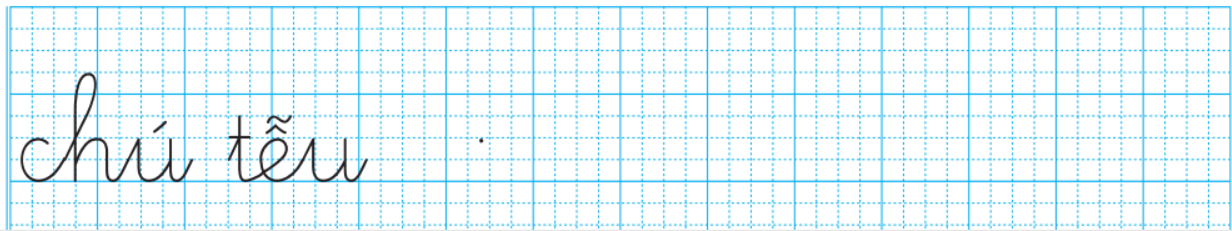 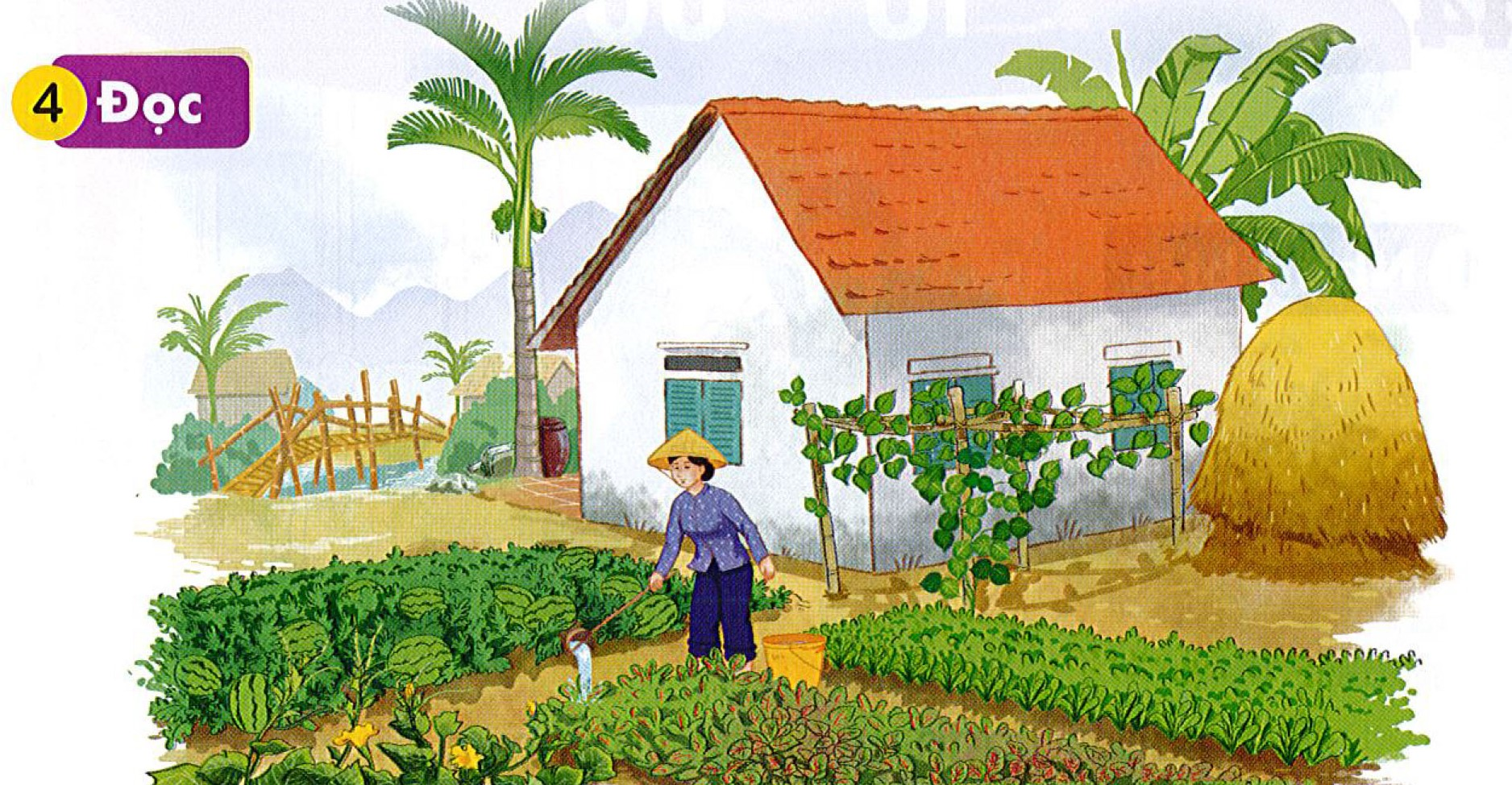 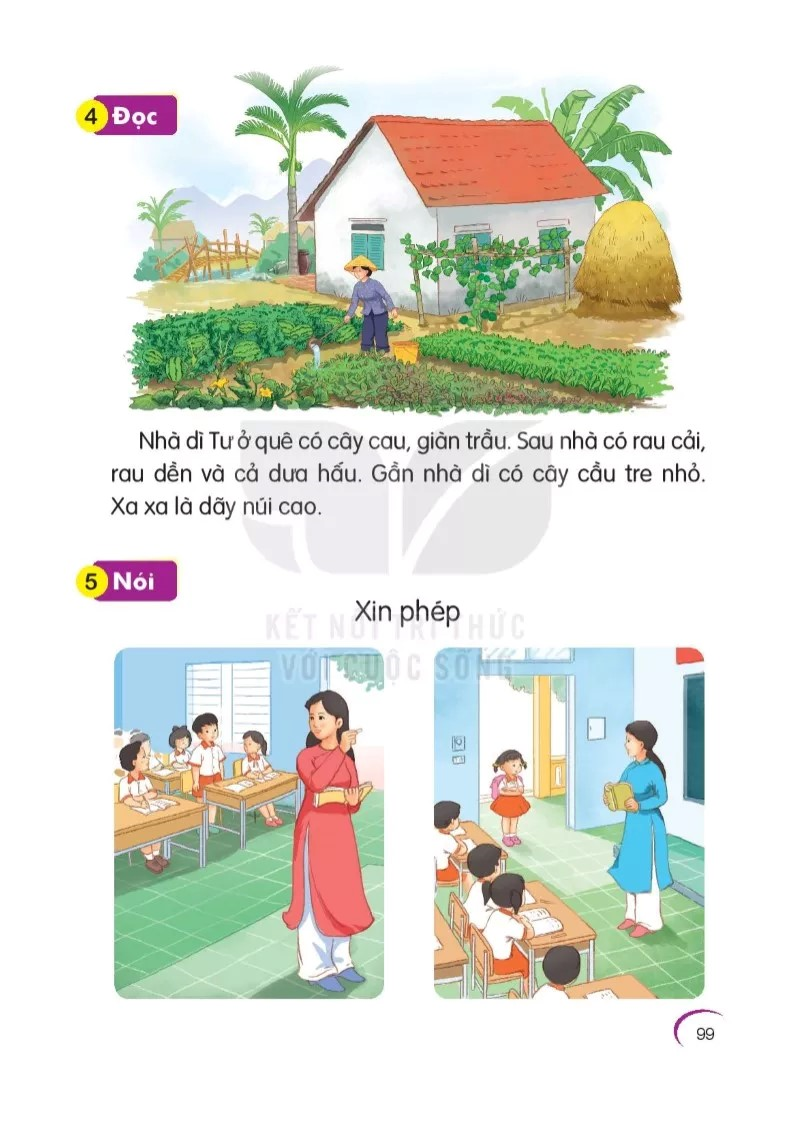 (2)
(1)
(3)
(4)
4
Đọc
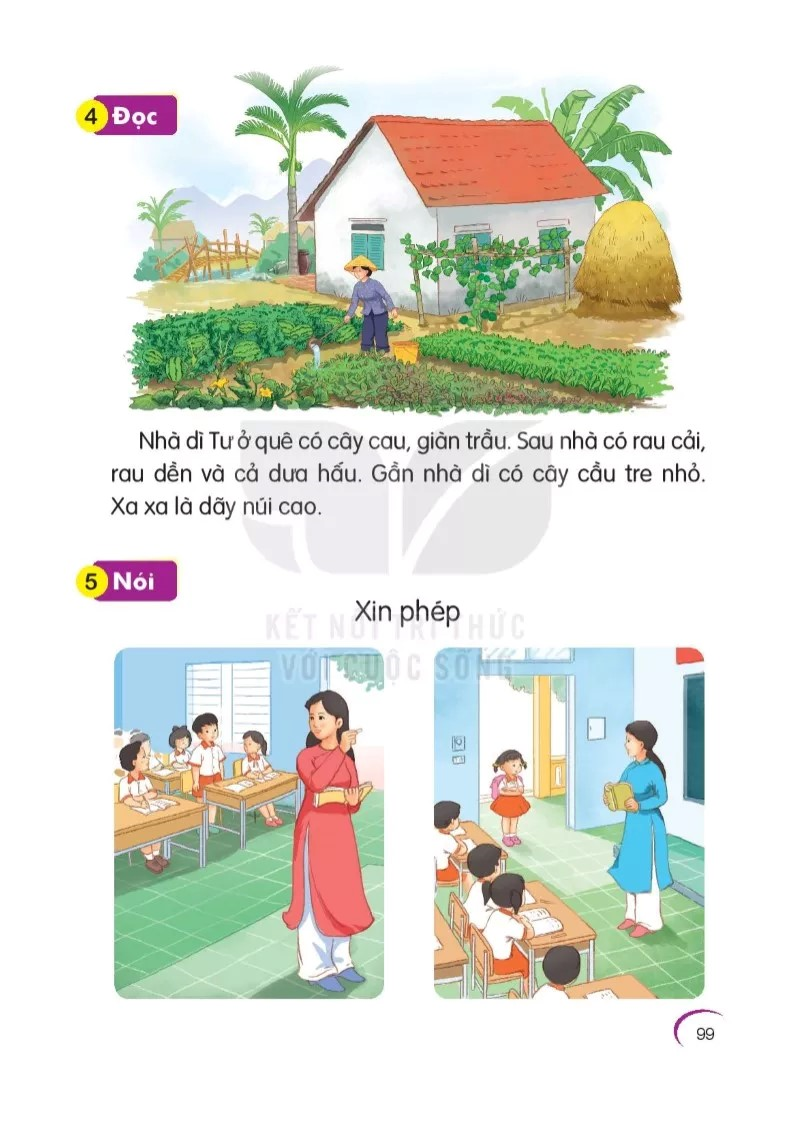 (2)
(1)
(3)
(4)
4
Đọc
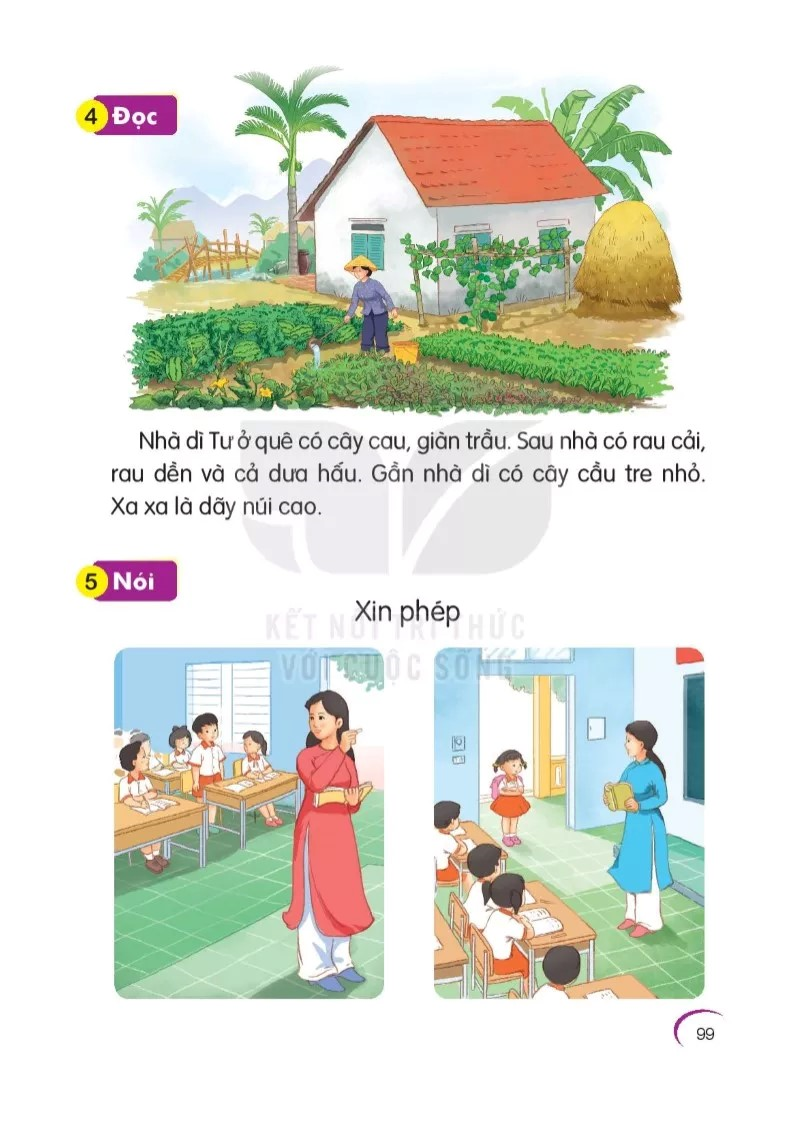 (2)
(1)
(3)
(4)
4
Đọc
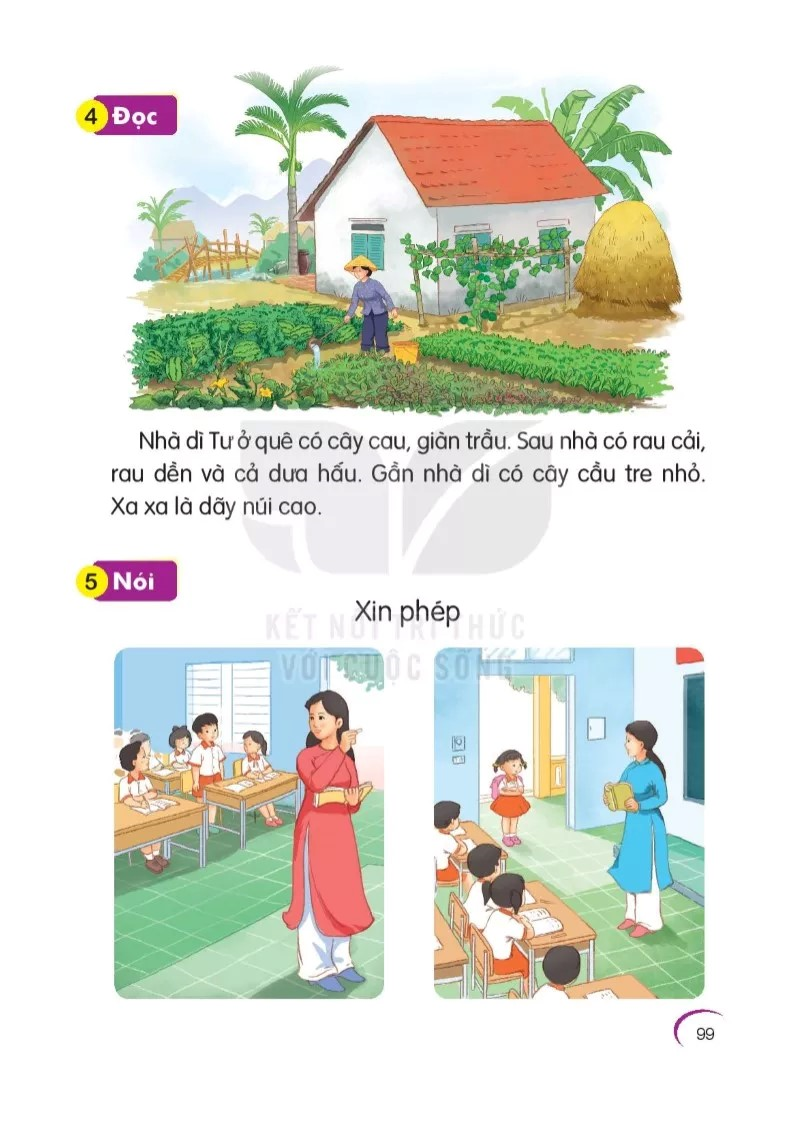 (2)
(1)
(3)
(4)
4
Đọc
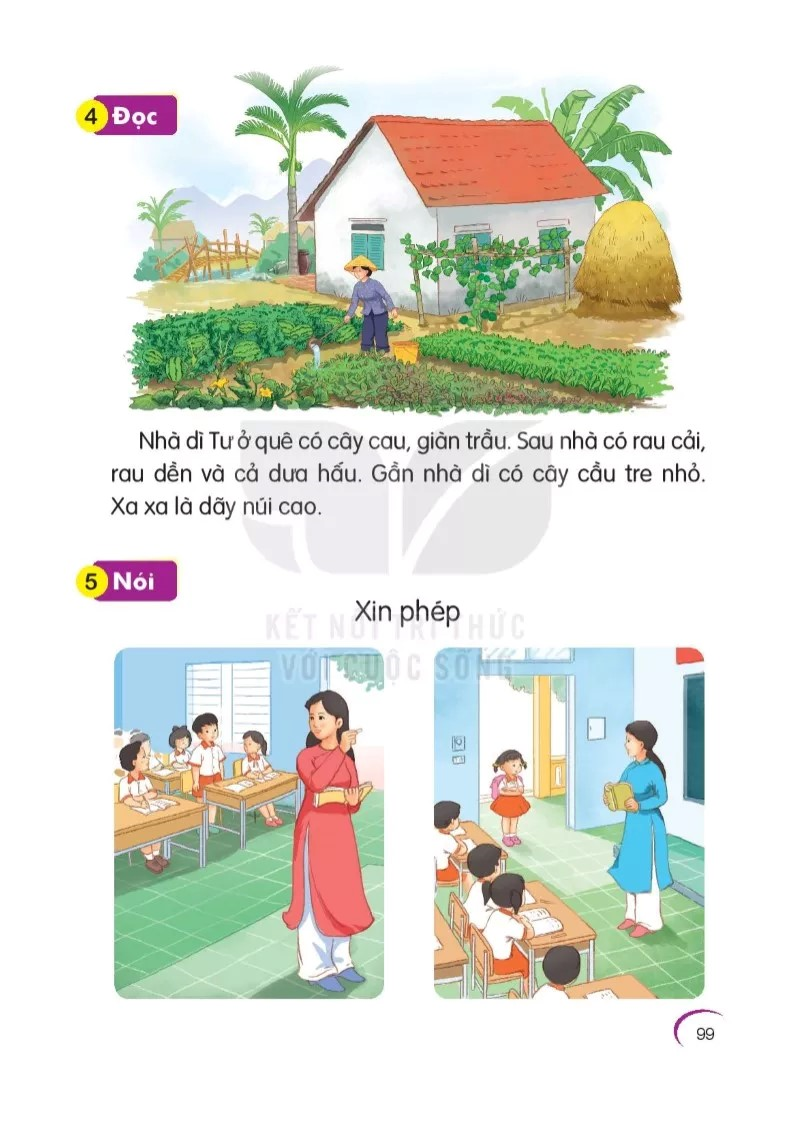 (2)
(1)
(3)
(4)
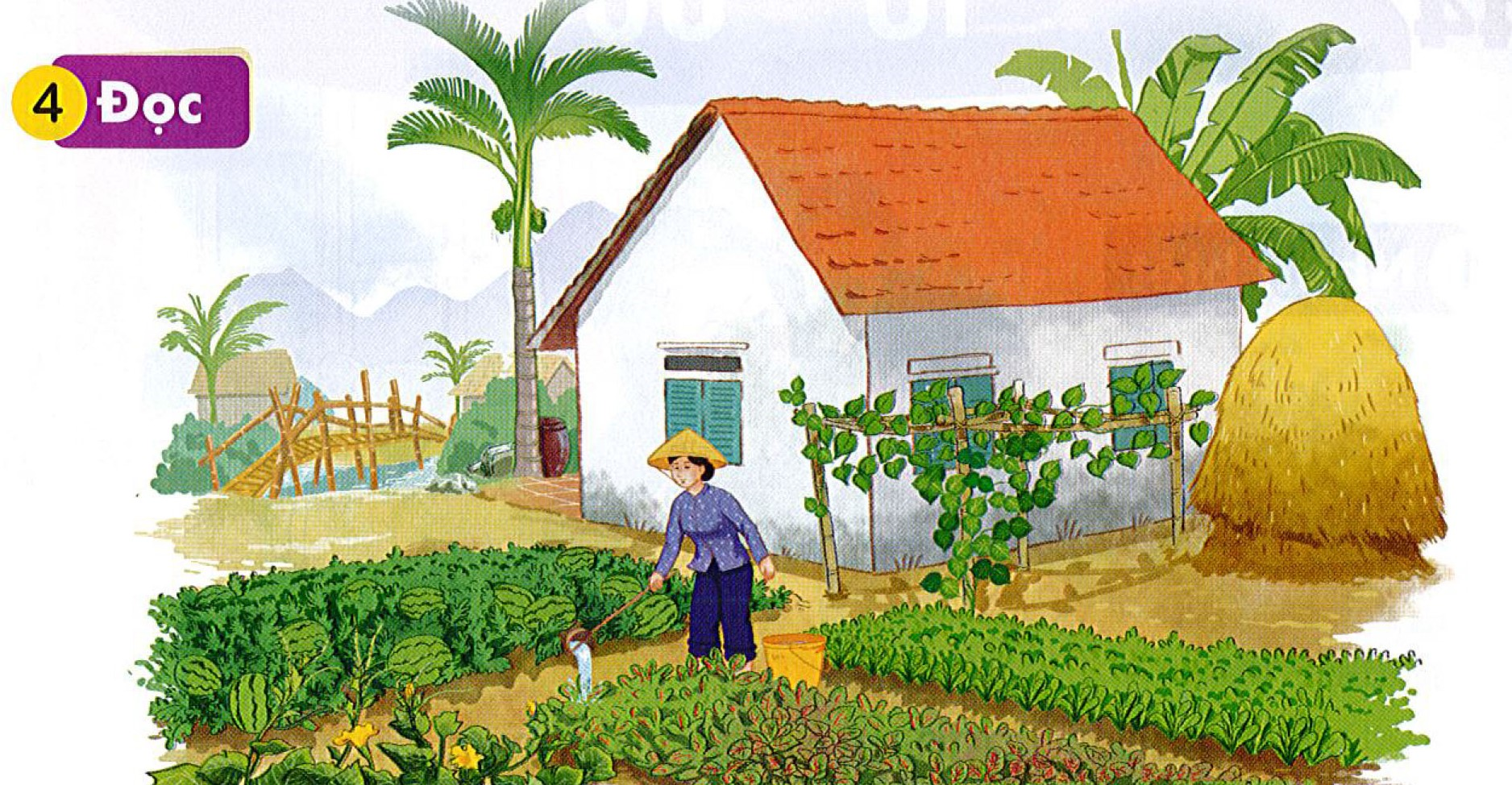 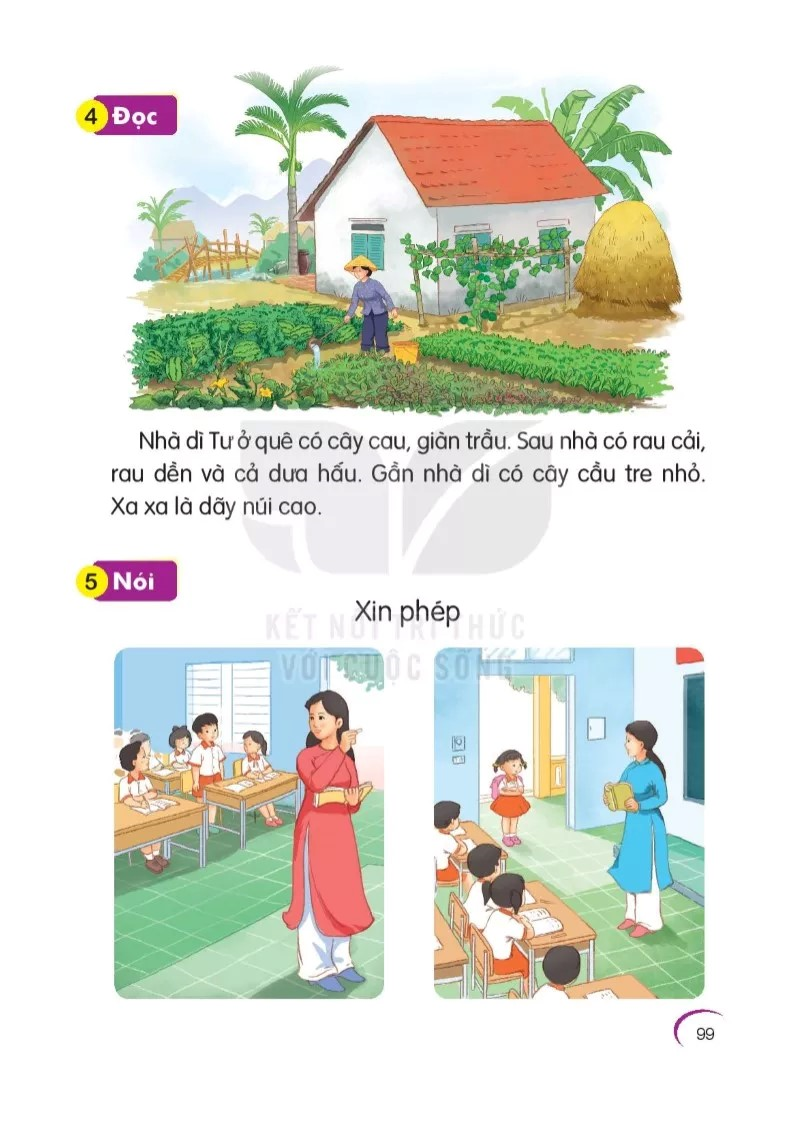 Thứ Tư ngày 6 tháng 11 năm 2024
Tiếng Việt
5
Nói
Bài 43:  au  ©u ªu
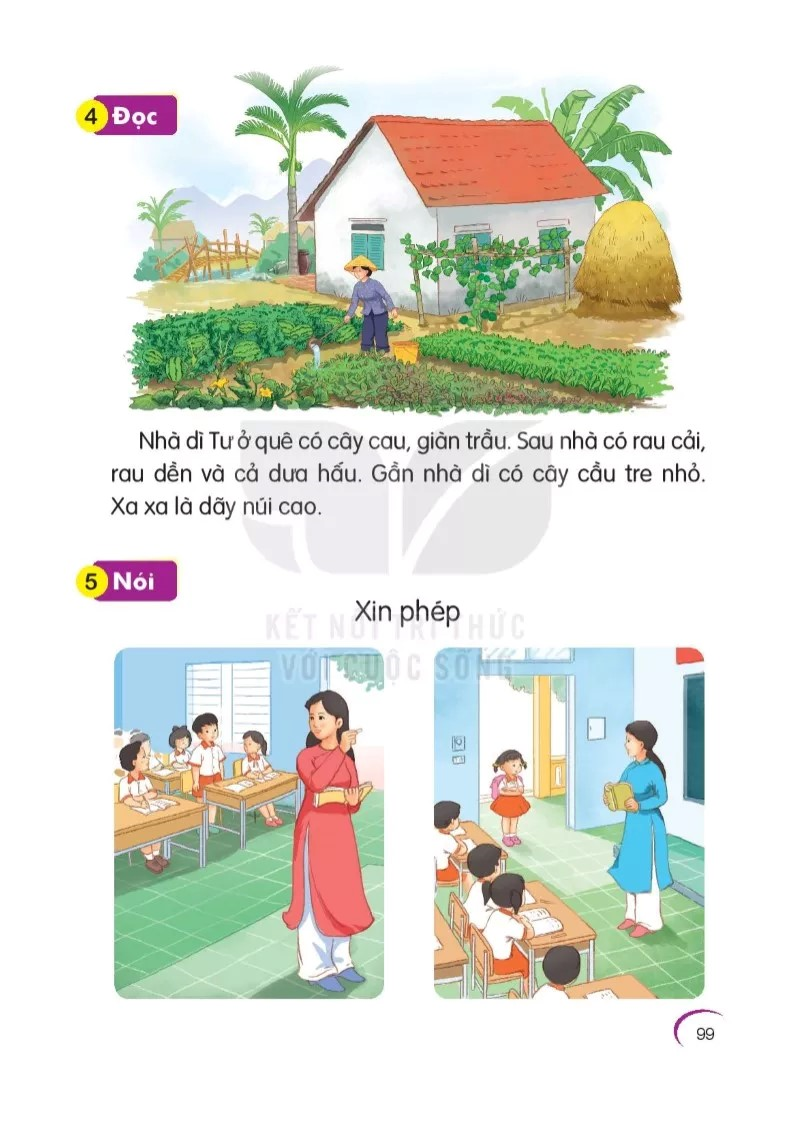 Bạn Hà đi học muộn đấy. Hà đang xin phép cô giáo cho vào lớp.
Bạn Nam đang đứng lên xin phép cô giáo ra ngoài đấy.
Bạn Nam đang làm gì?
Trong tranh có cô giáo và các bạn. Cô giáo đang giảng bài. Ở dưới lớp là các bạn học sinh, có một bạn đang đứng đó chính là bạn Nam.
Bạn Nam nói  xin phép cô giáo như thế nào?.
Con thưa cô cho con ra ngoài đi vệ sinh ạ!
Bạn Hà nói  xin phép cô giáo như thế nào?
Con thưa cô! cô cho con vào lớp ạ!
Bạn Hà đang làm gì nào?
Cô giáo đang giảng bài cho các bạn nghe, có một bạn đang đứng ở cửa lớp đó chính là bạn Hà đấy.
Quan sát tranh 1 và cho cô biết con nhìn thấy ai trong tranh này?
Quan sát tranh 2 các con thấy ai ở trong tranh?
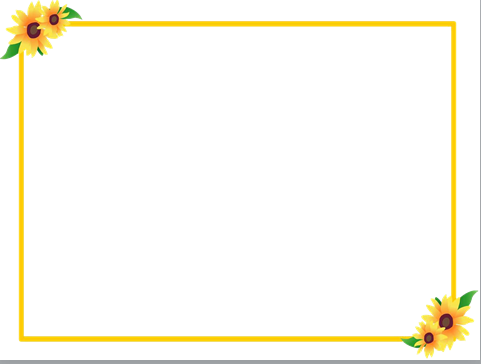 Vận dụng
ªu
* Điền vần: au, ©u hoặc       thích hợp vào chỗ chấm
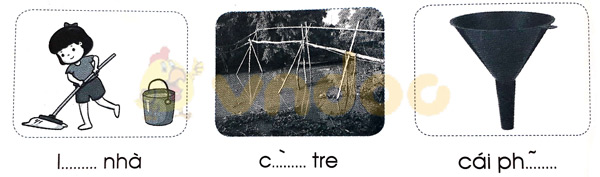 ªu
©u
au
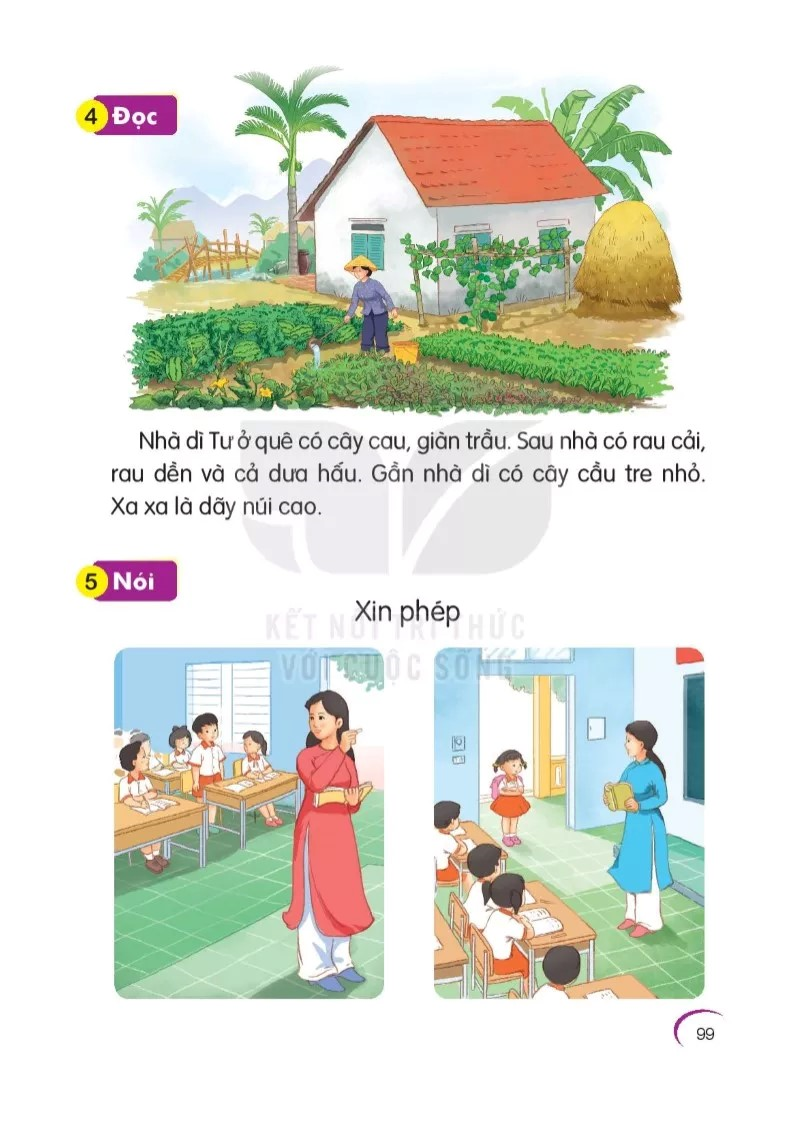 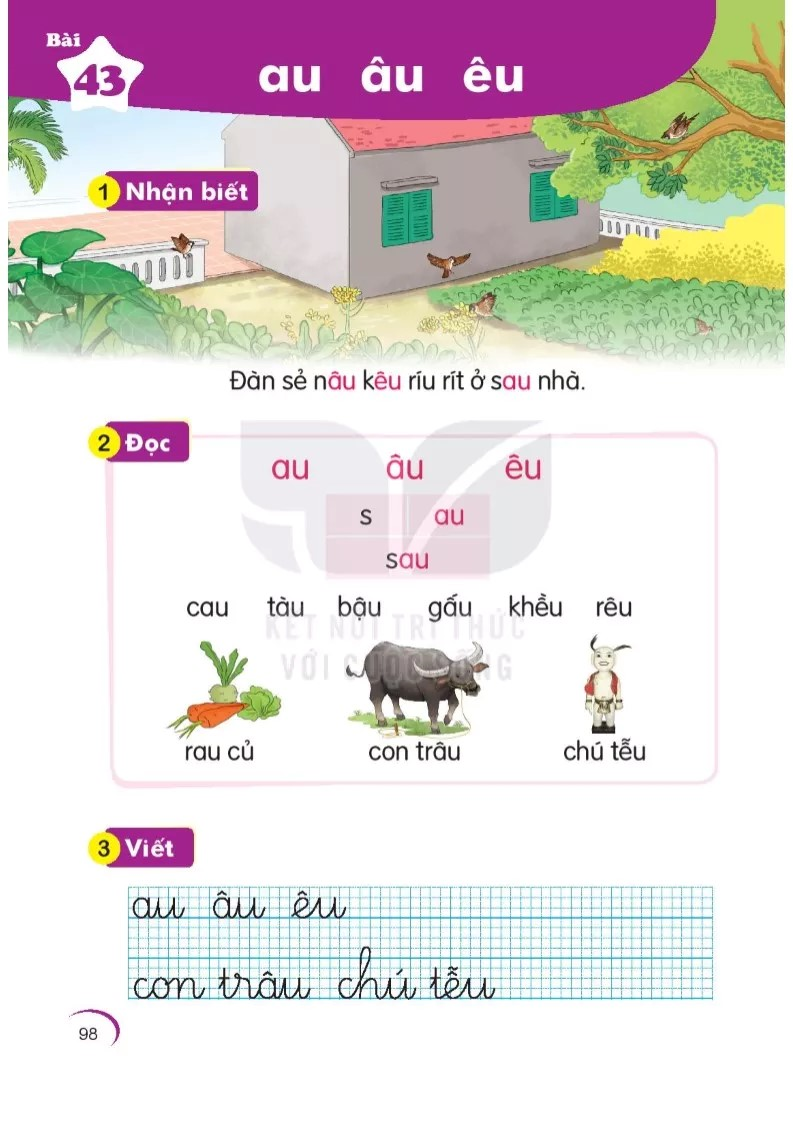 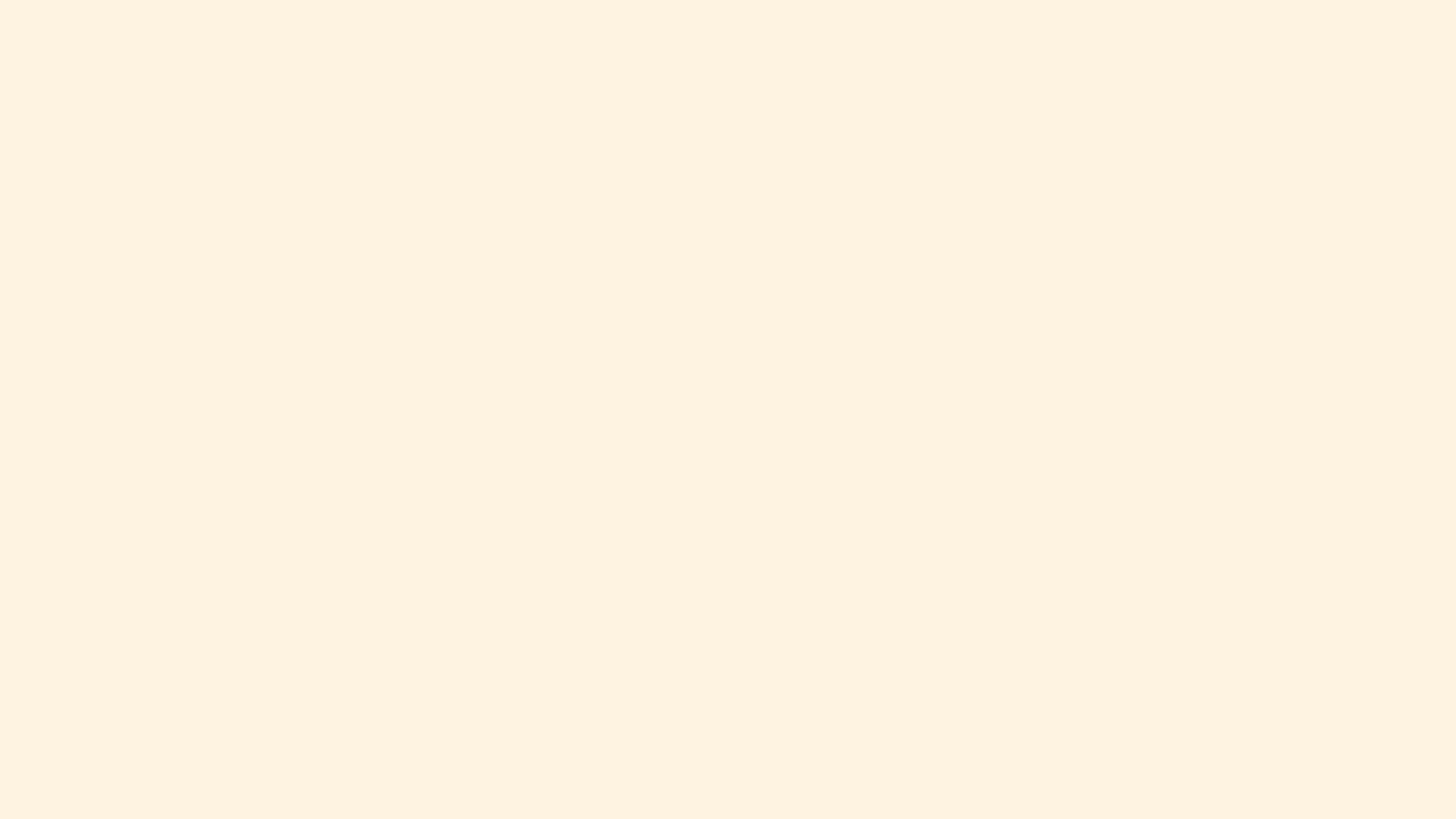 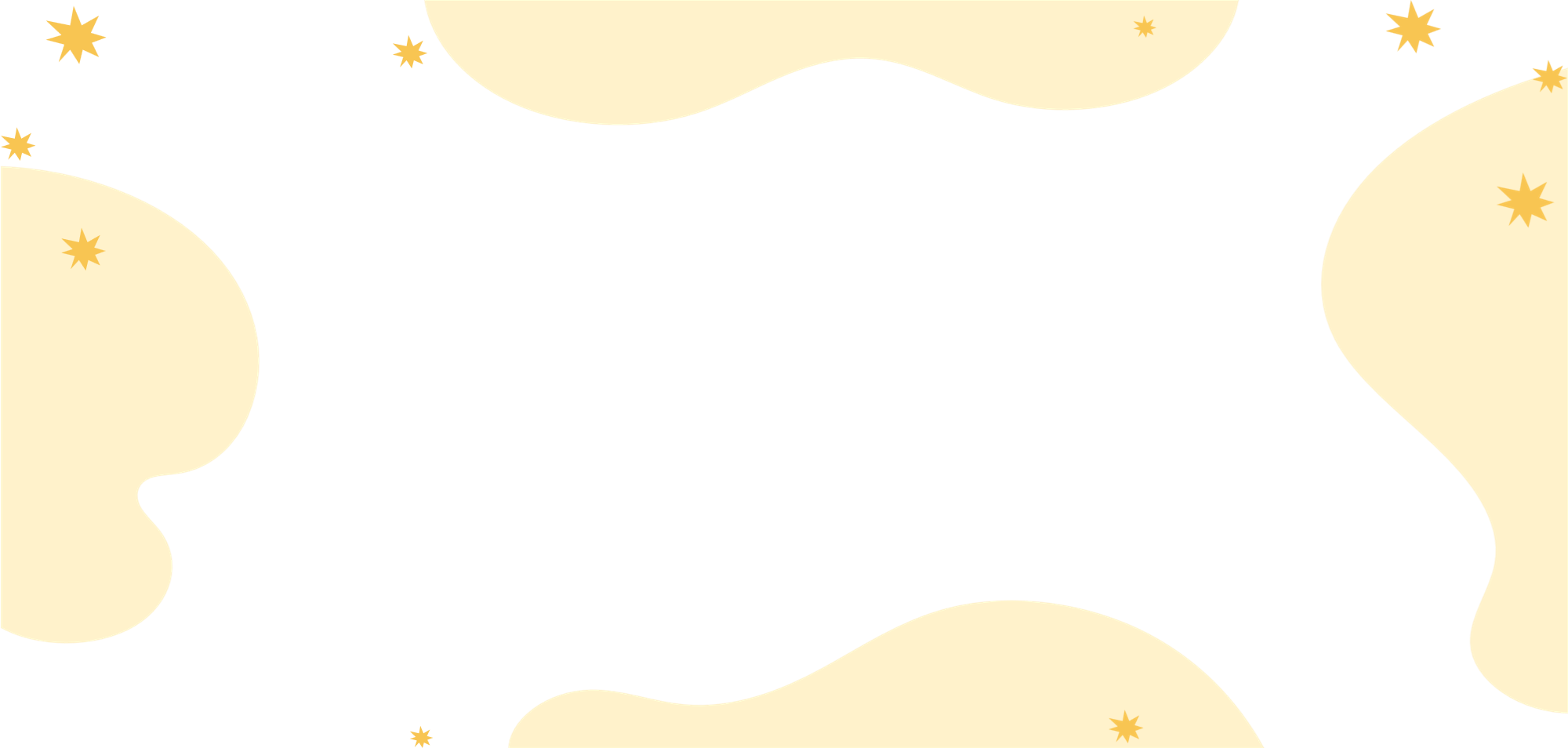 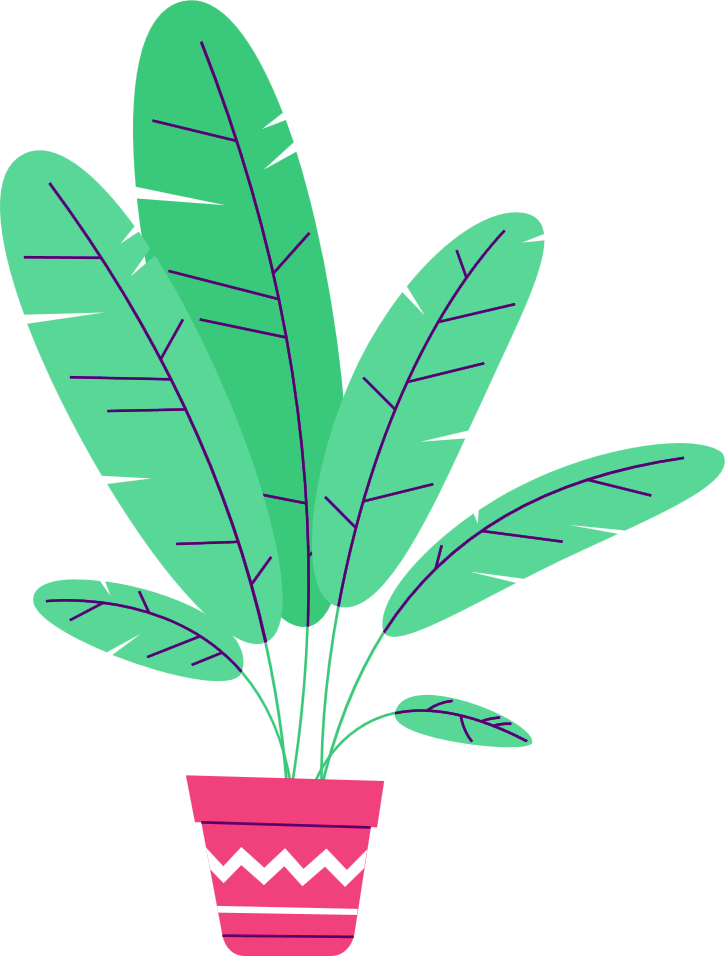 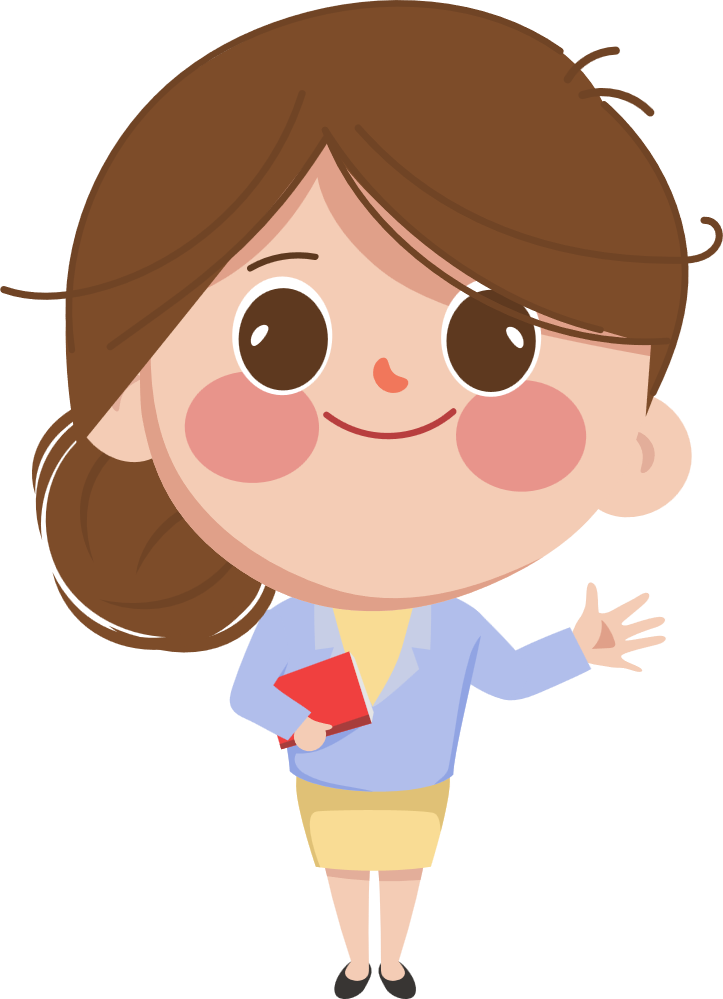 Xin cảm ơn Ban giám khảo !
Xin chào tạm biệt các em!
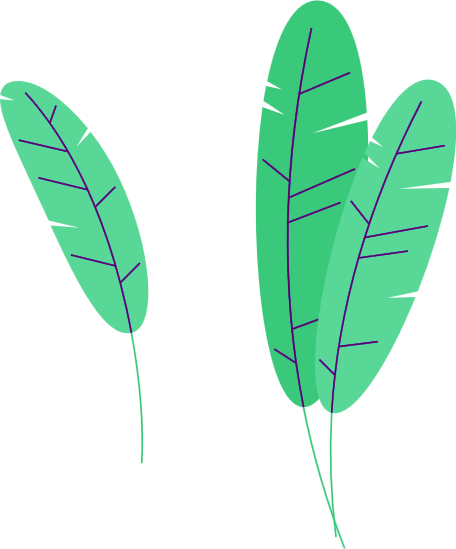 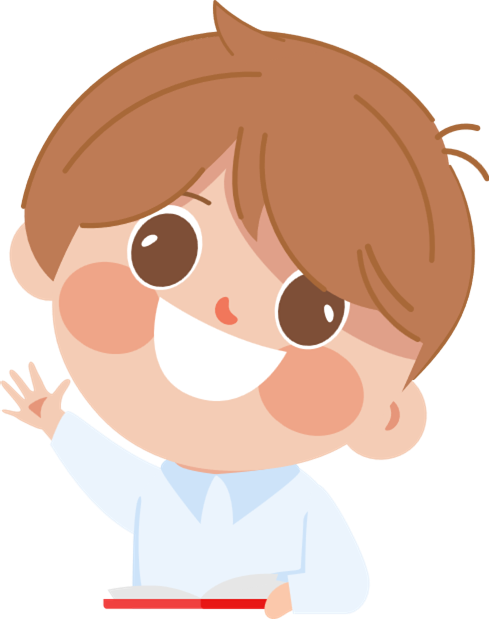 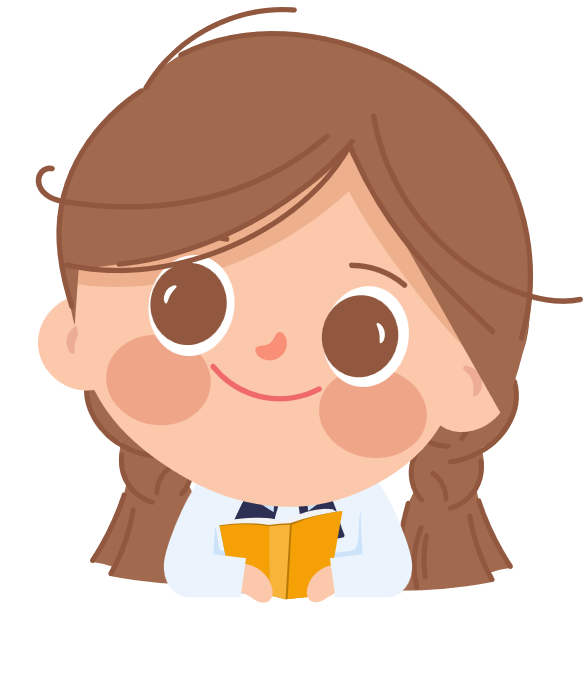 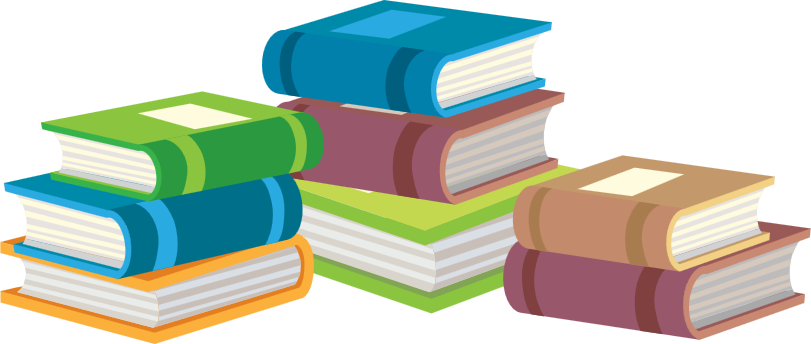 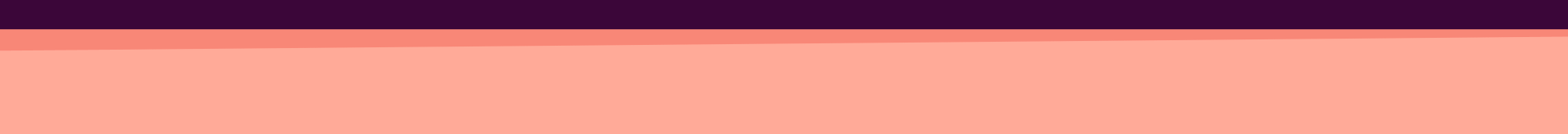